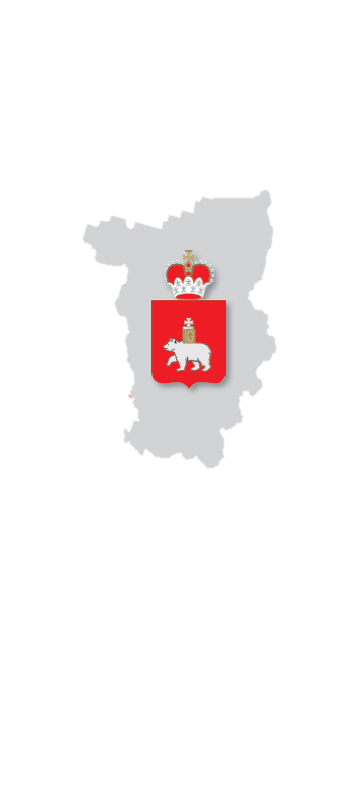 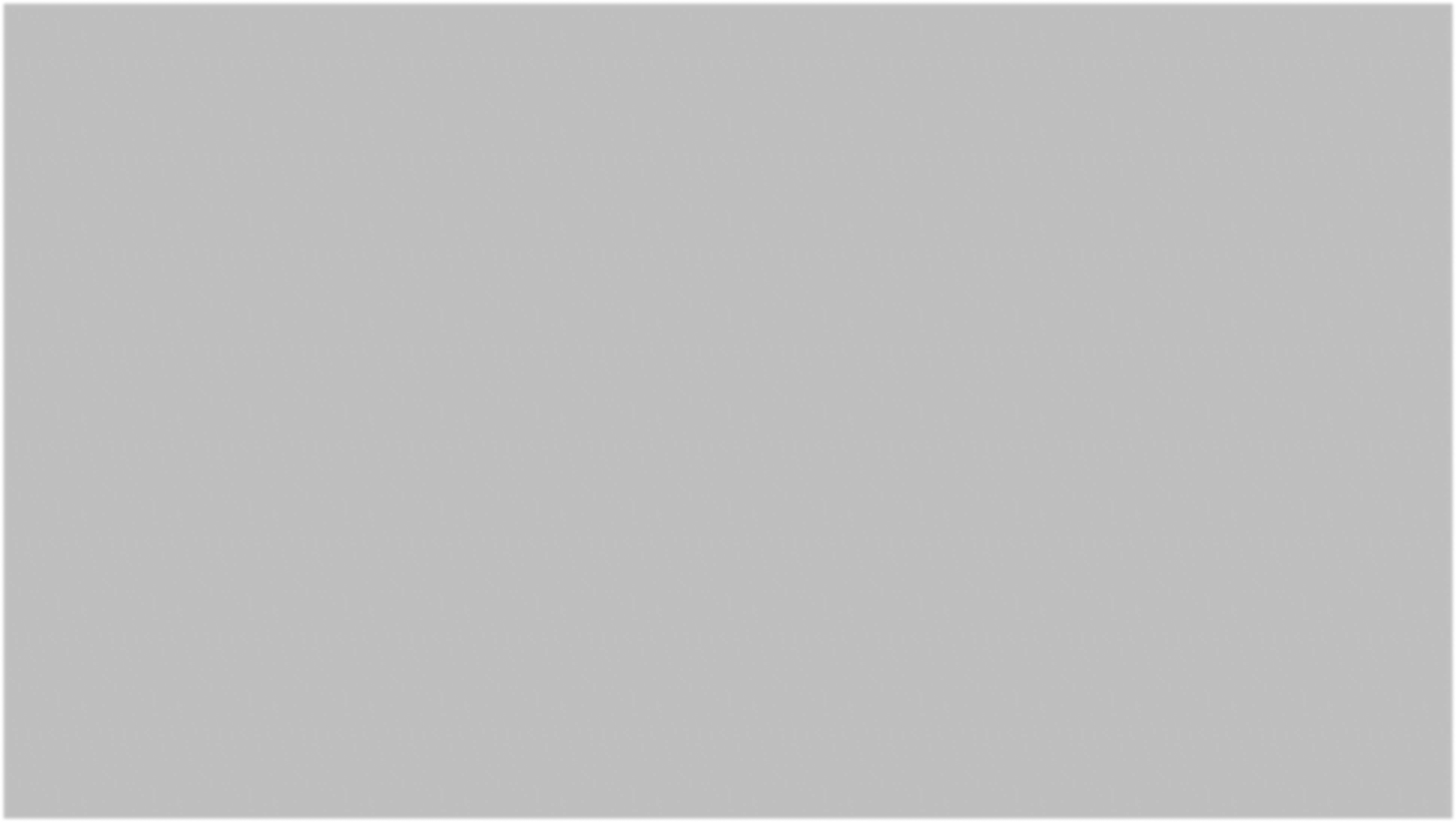 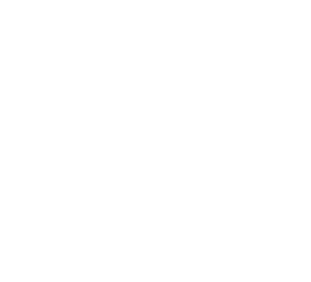 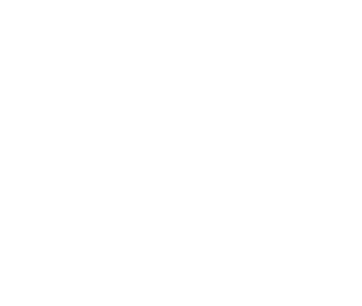 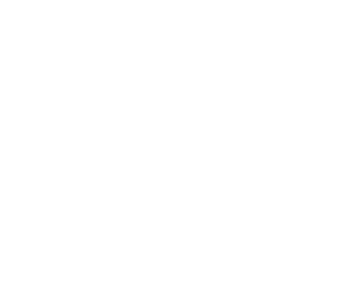 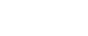 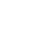 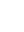 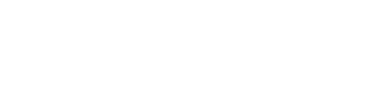 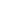 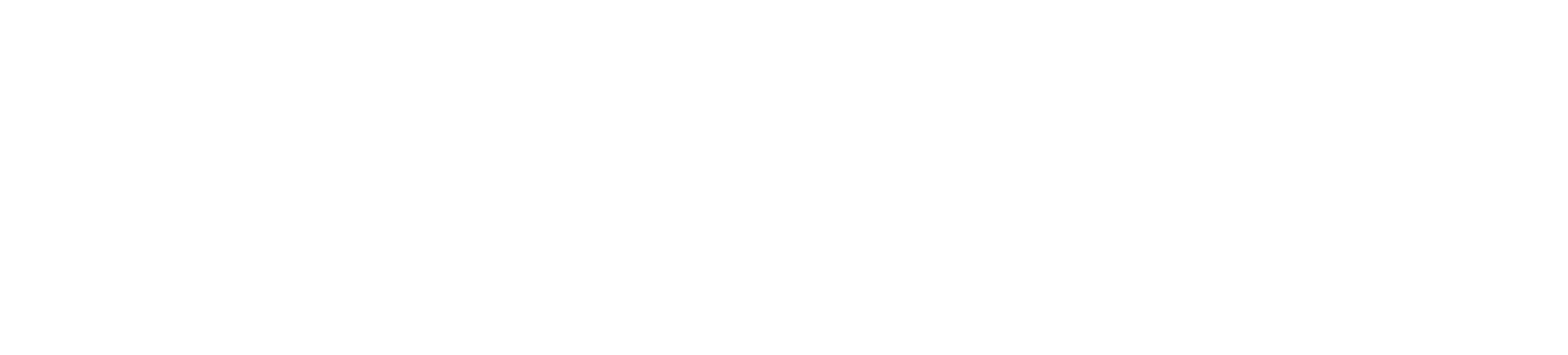 в Пермском крае

14 августа 2023 г.
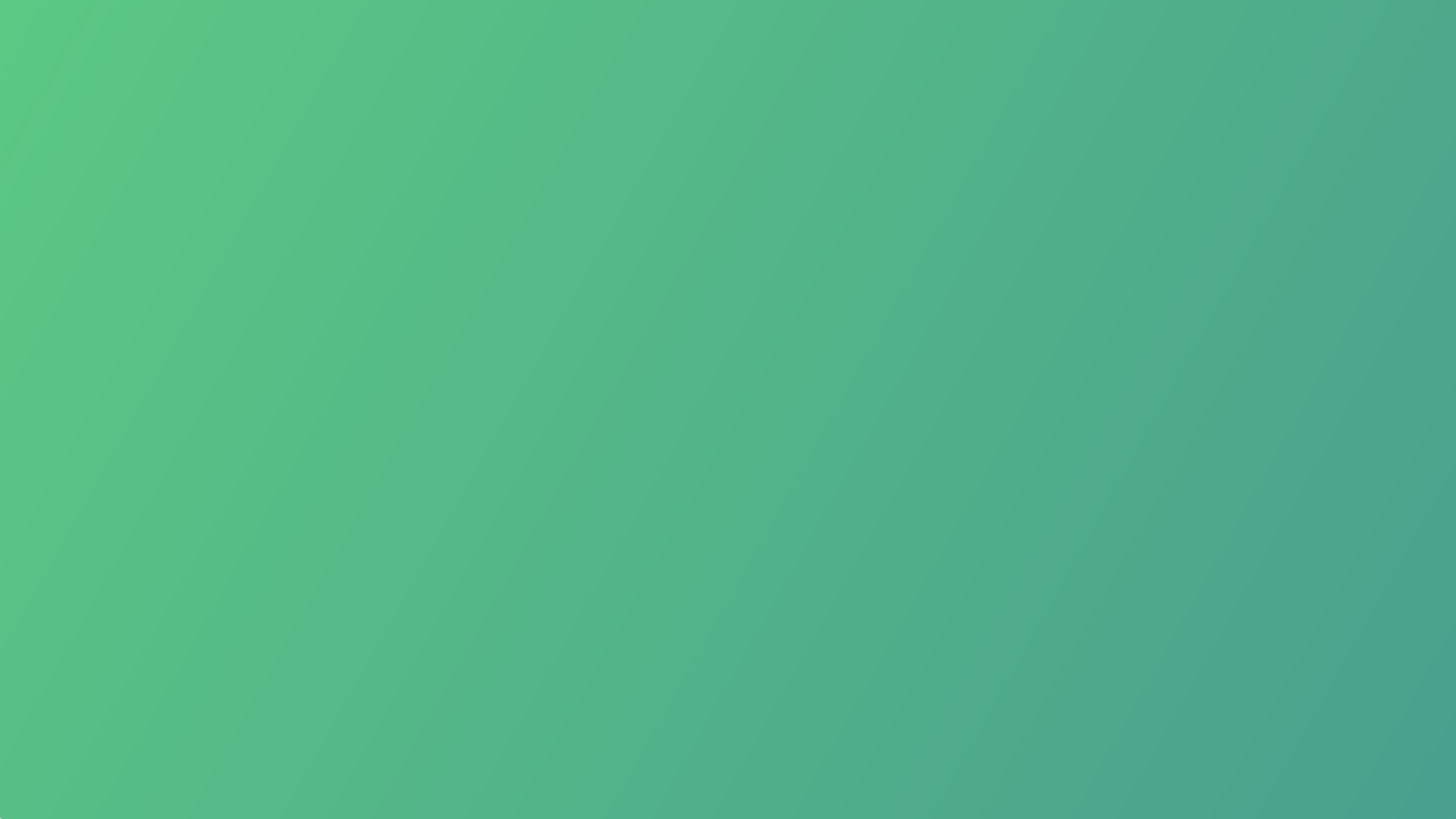 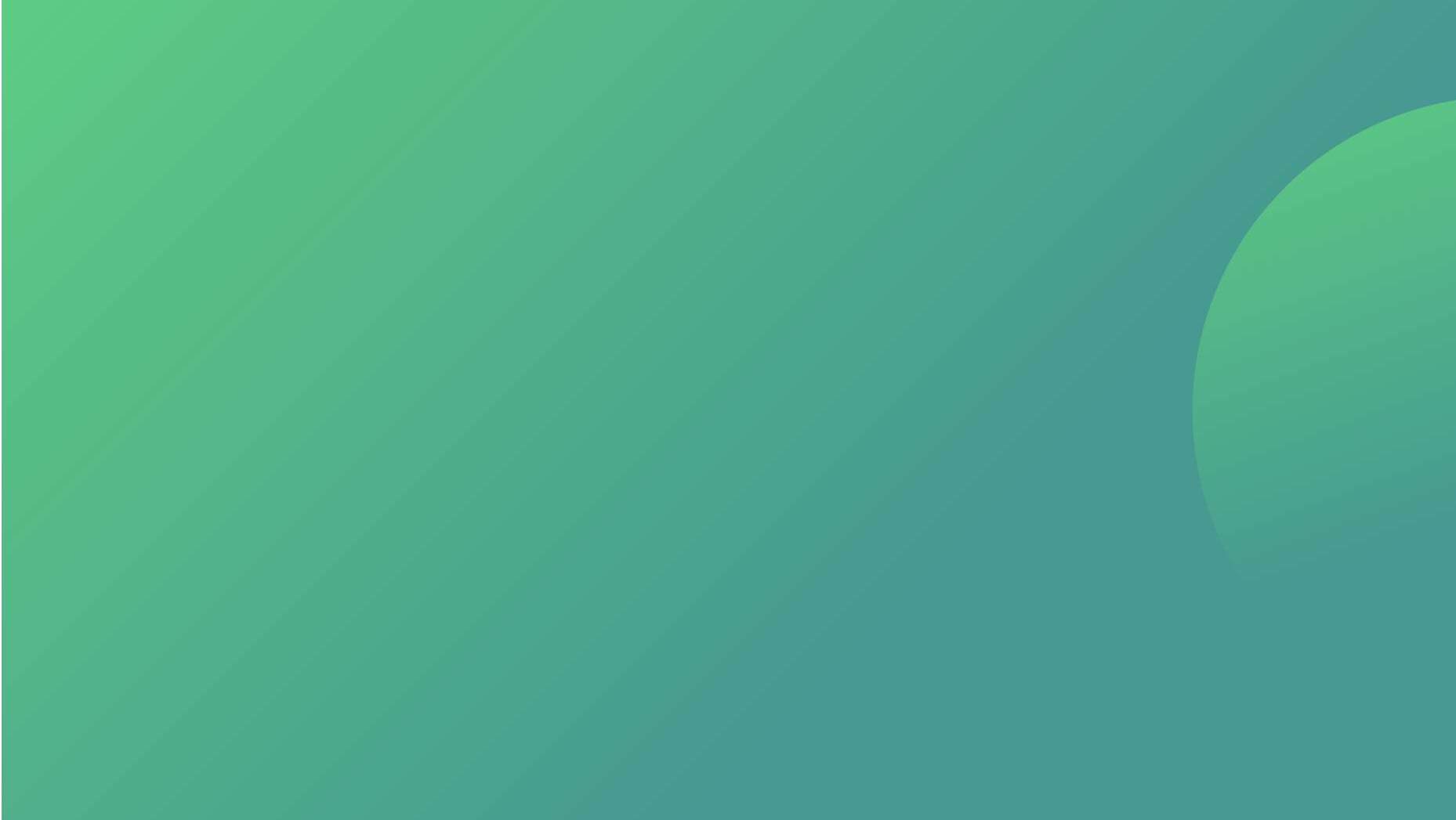 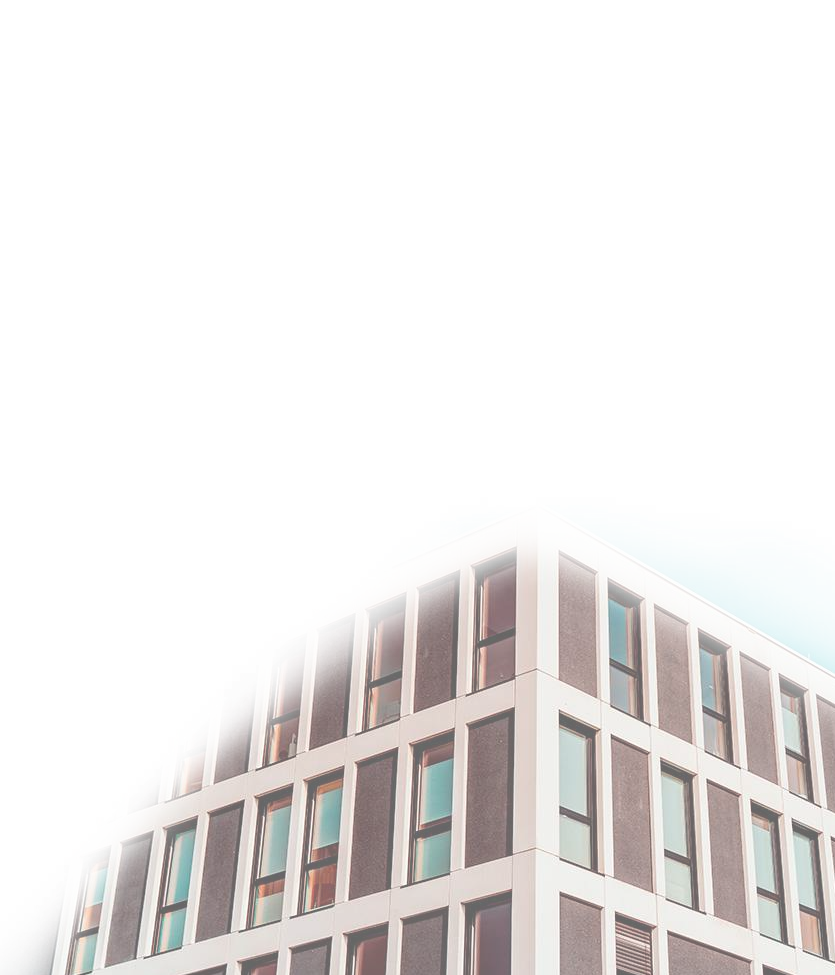 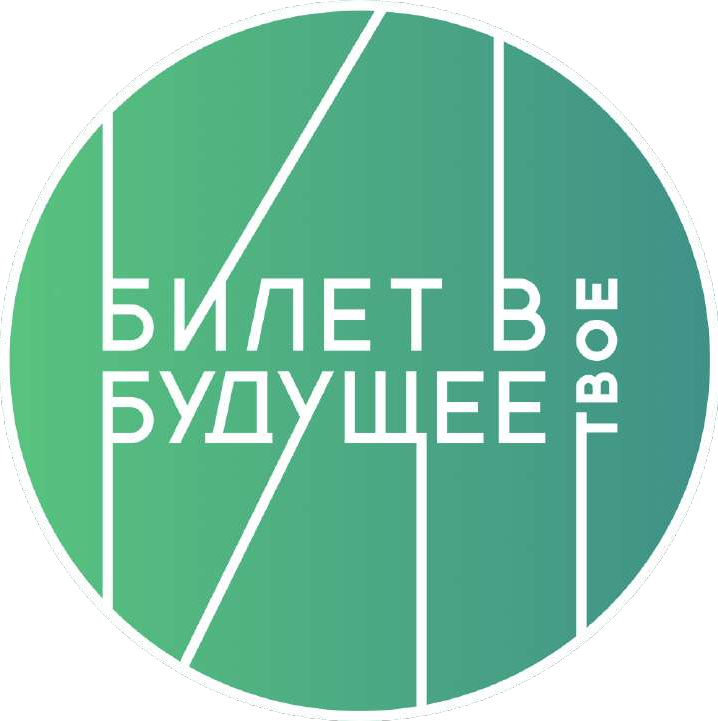 Профориентационный минимум – 
единый универсальный минимальный набор профориентационных практик и инструментов для проведения мероприятий по профессиональной ориентации обучающихся во всех субъектах РФ, включая отдаленные и труднодоступные территории
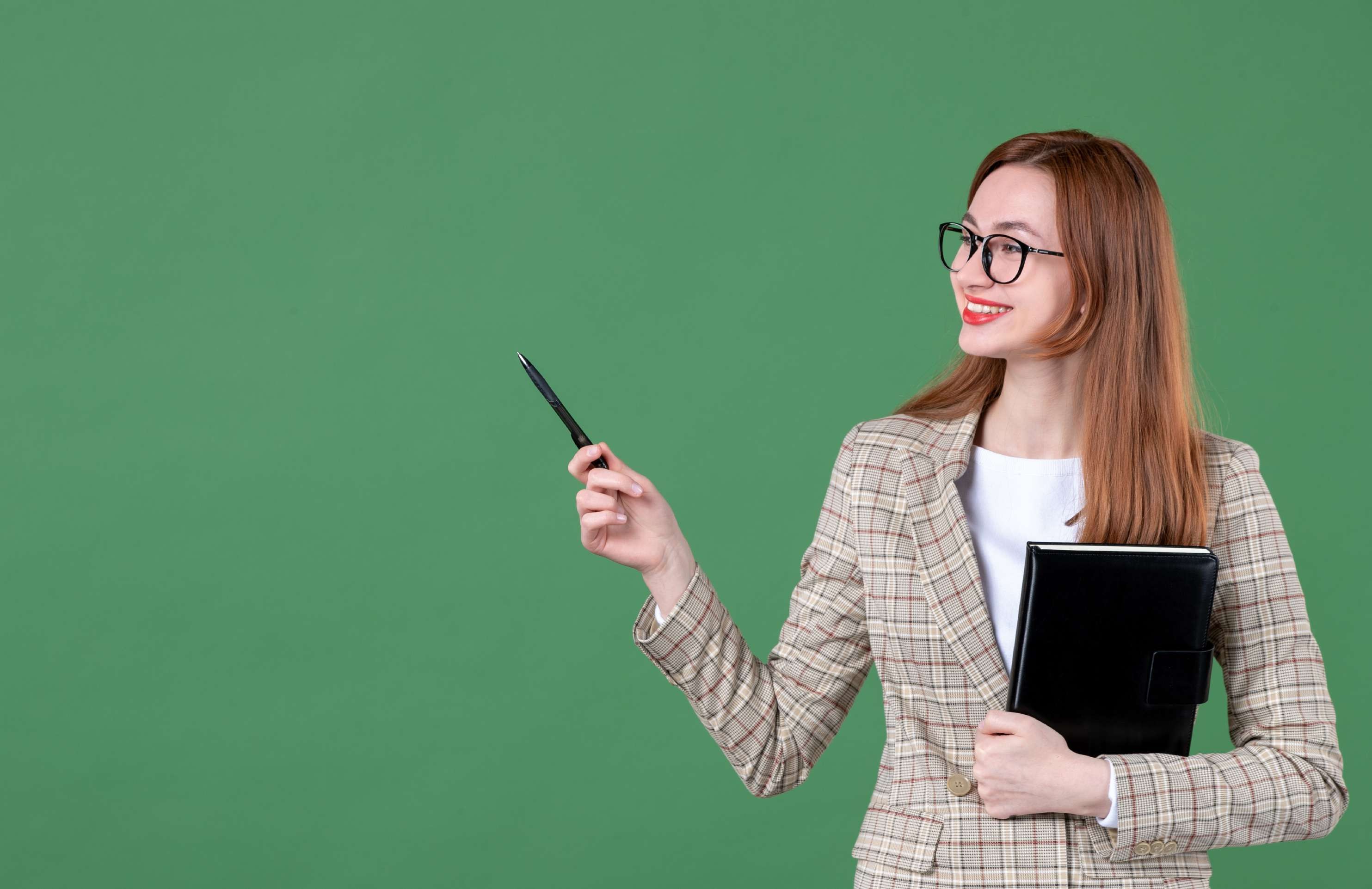 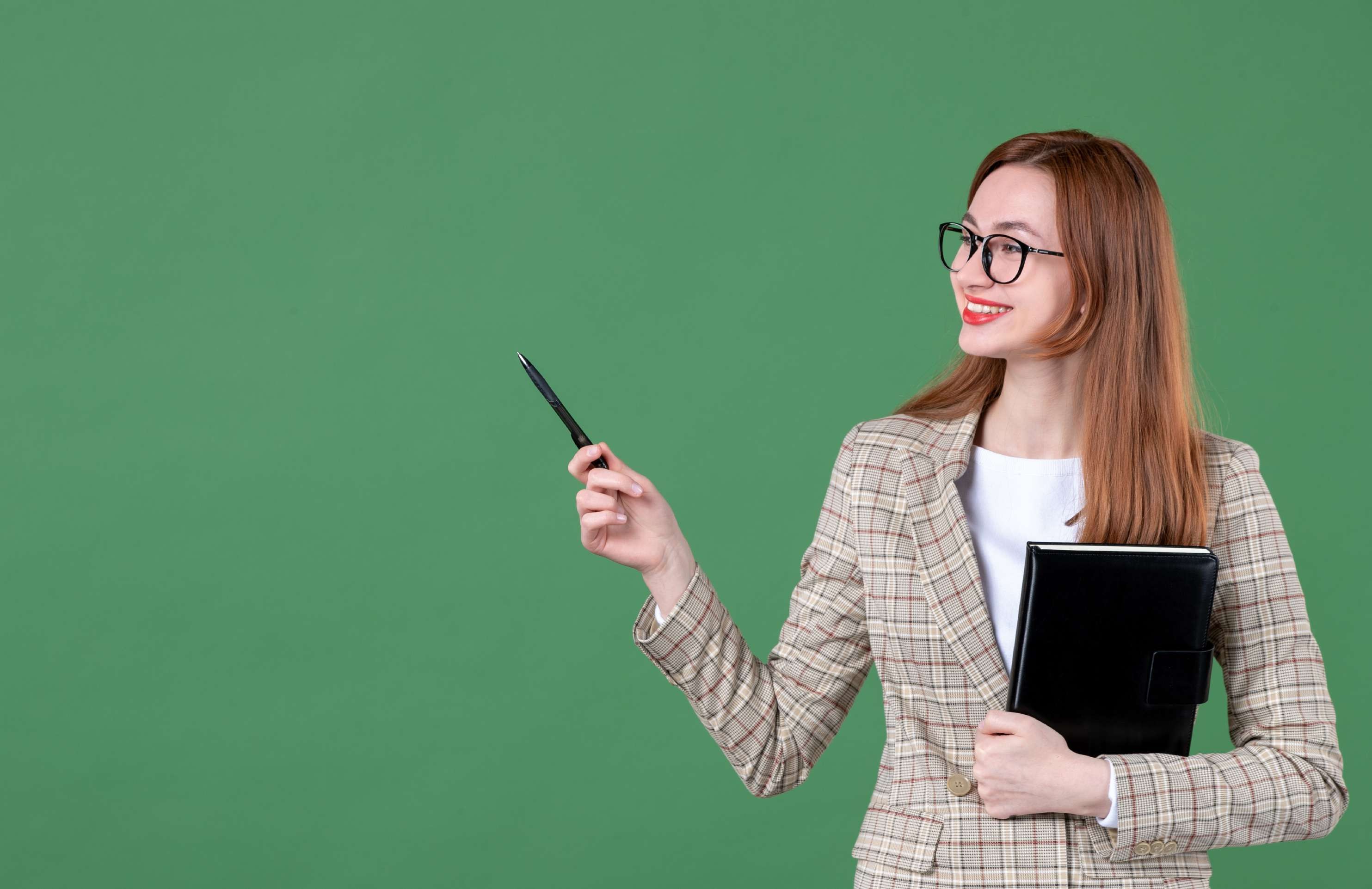 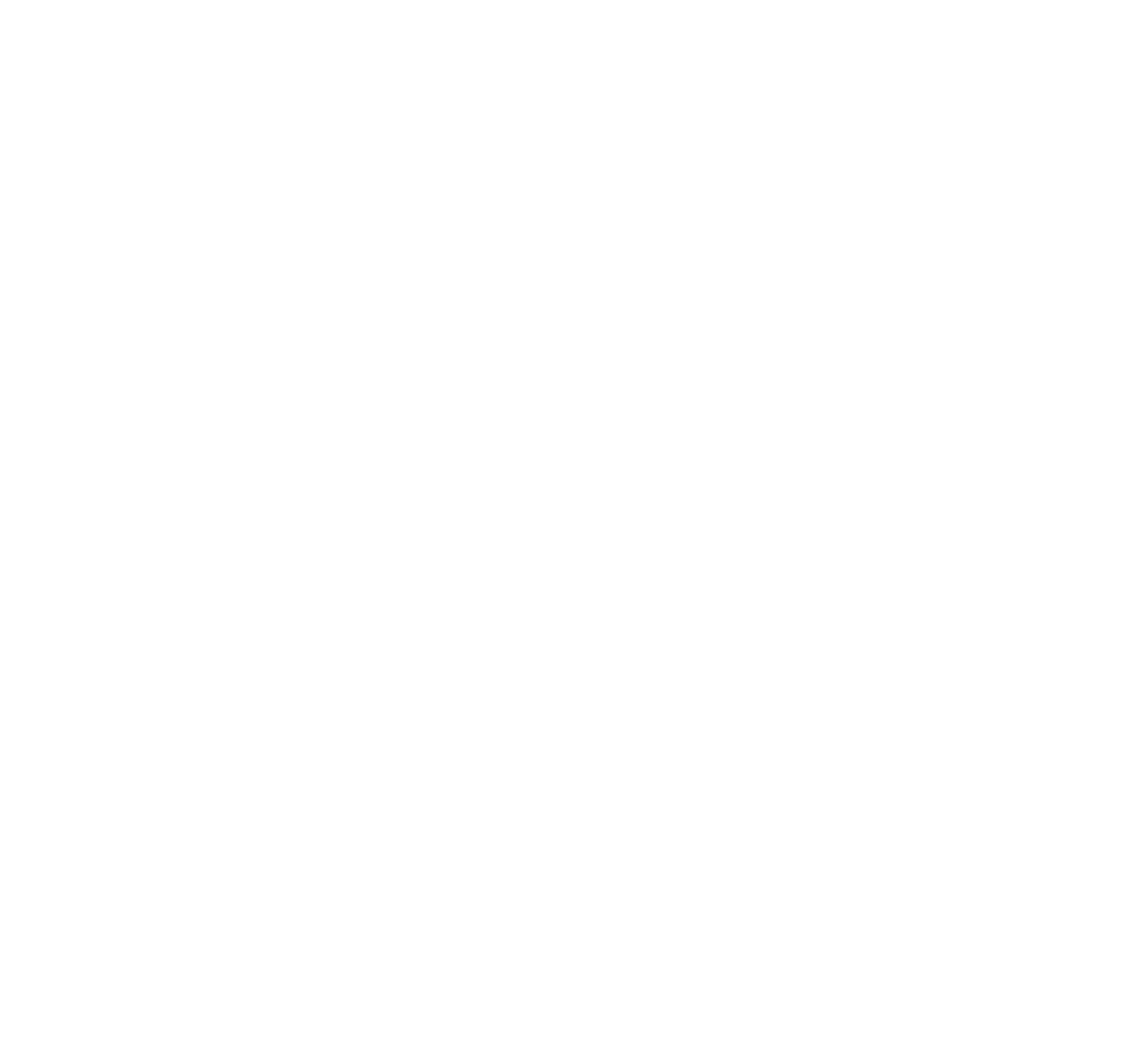 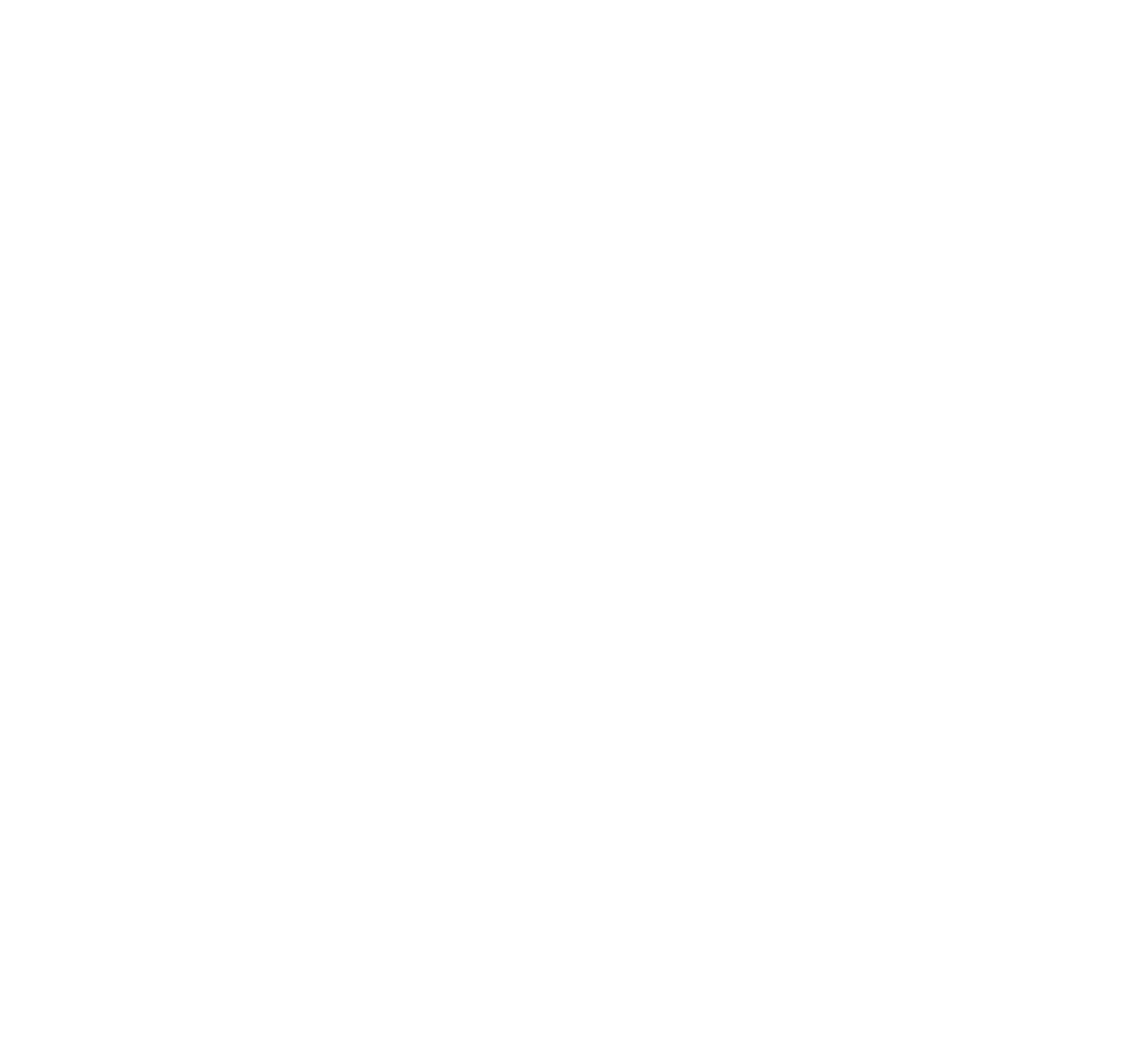 В 2023/24 учебном году профминимум будет реализован на базе проекта «Билет в будущее»
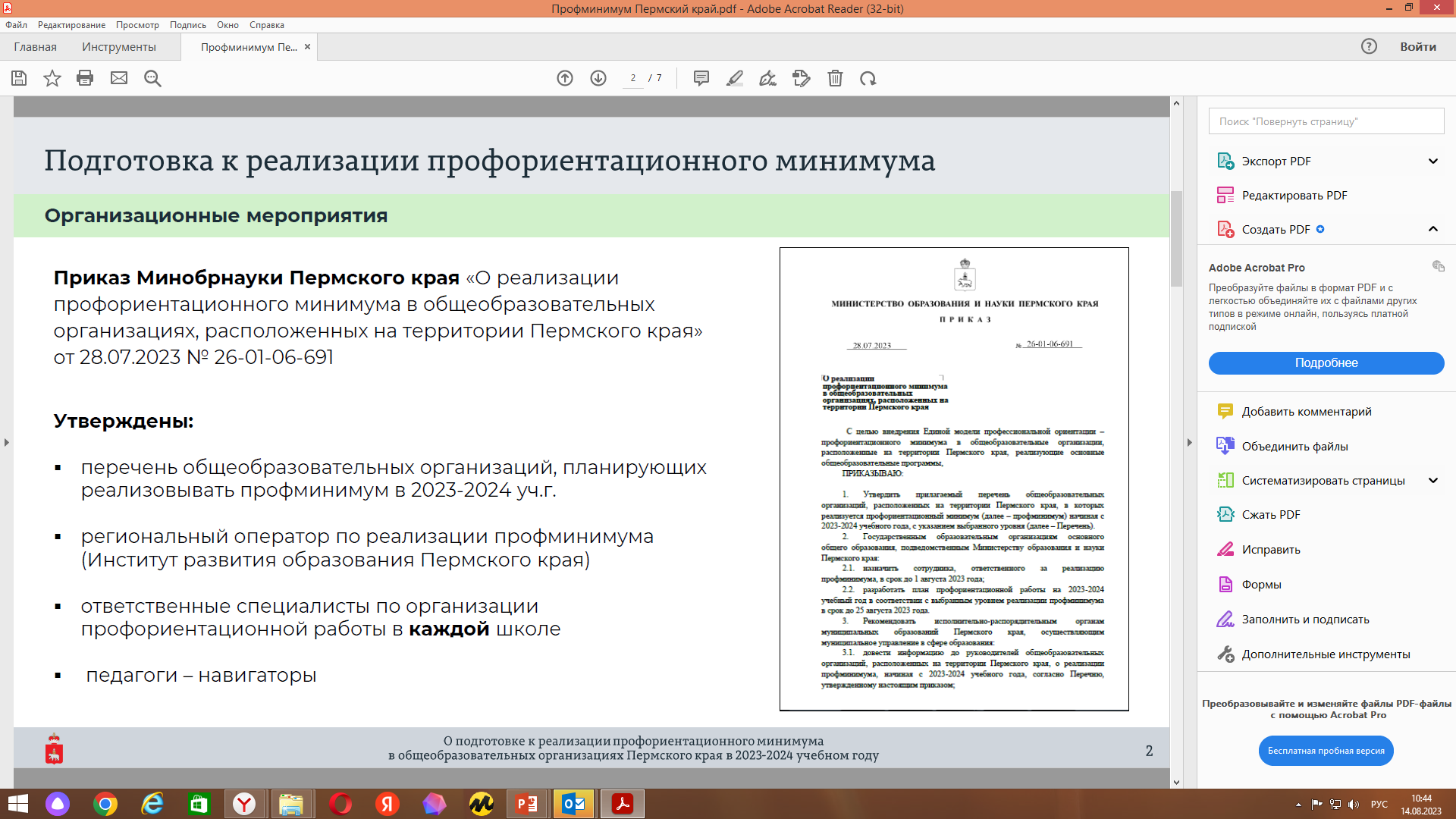 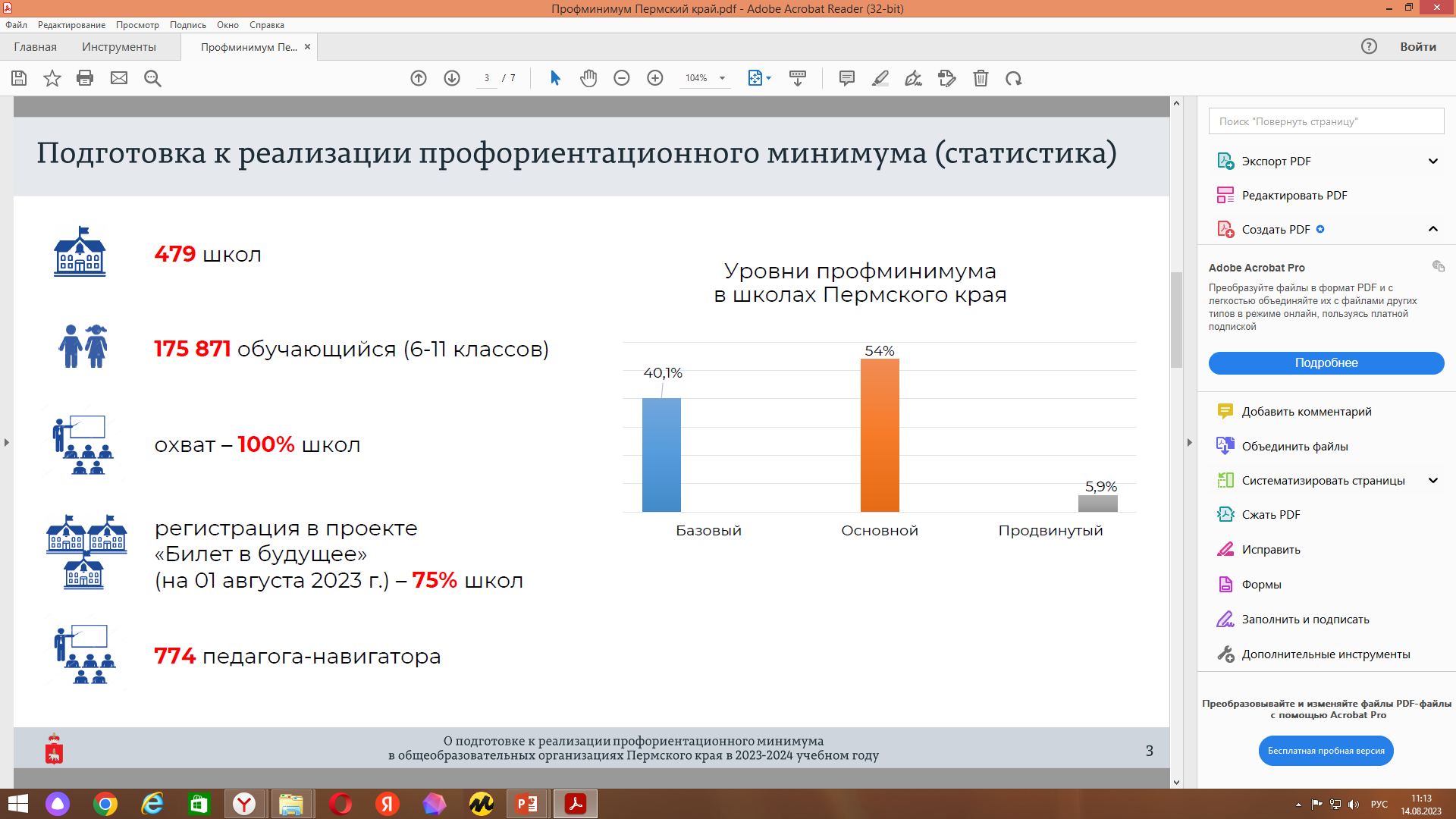 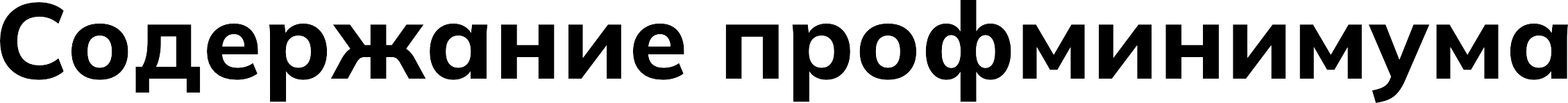 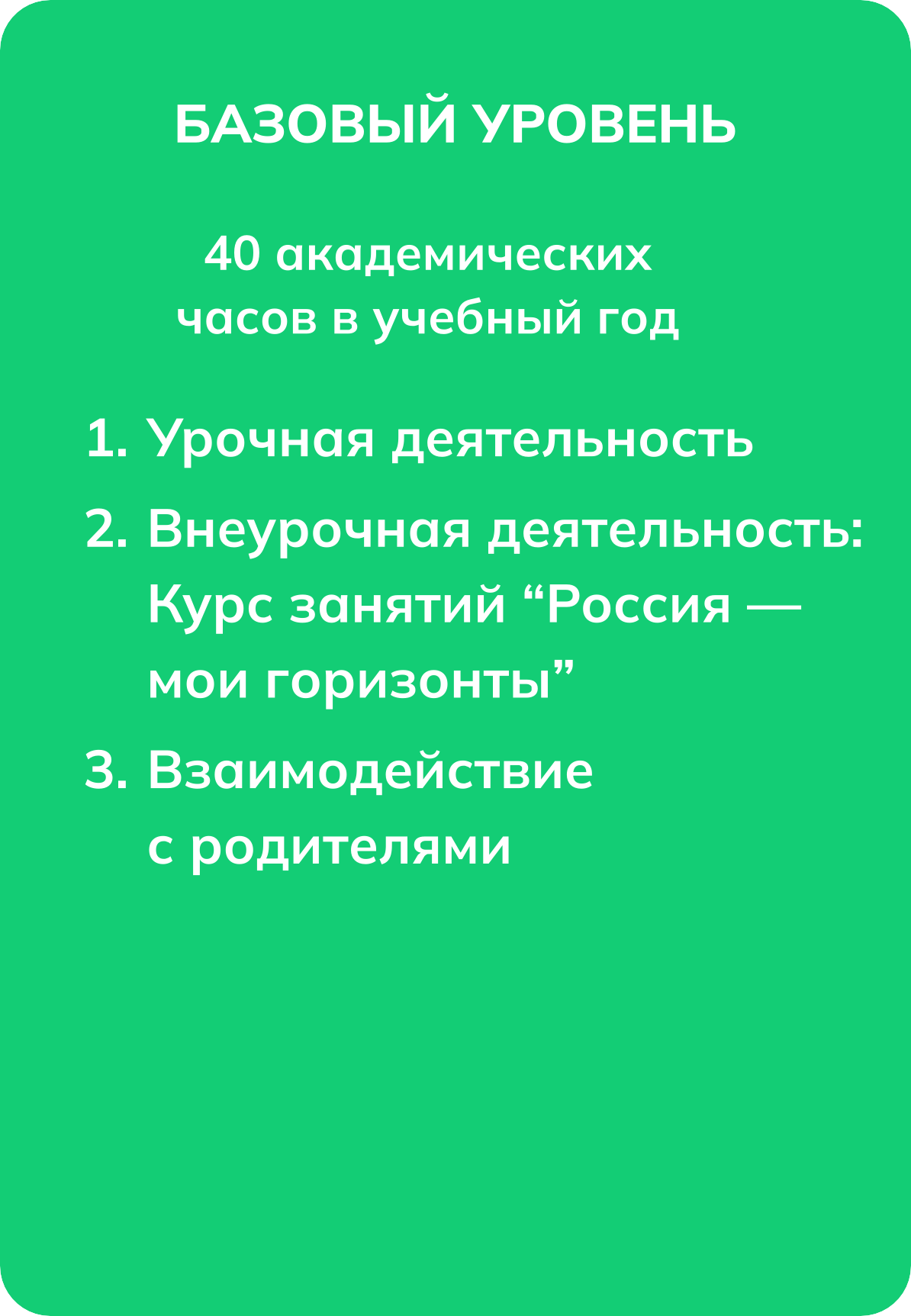 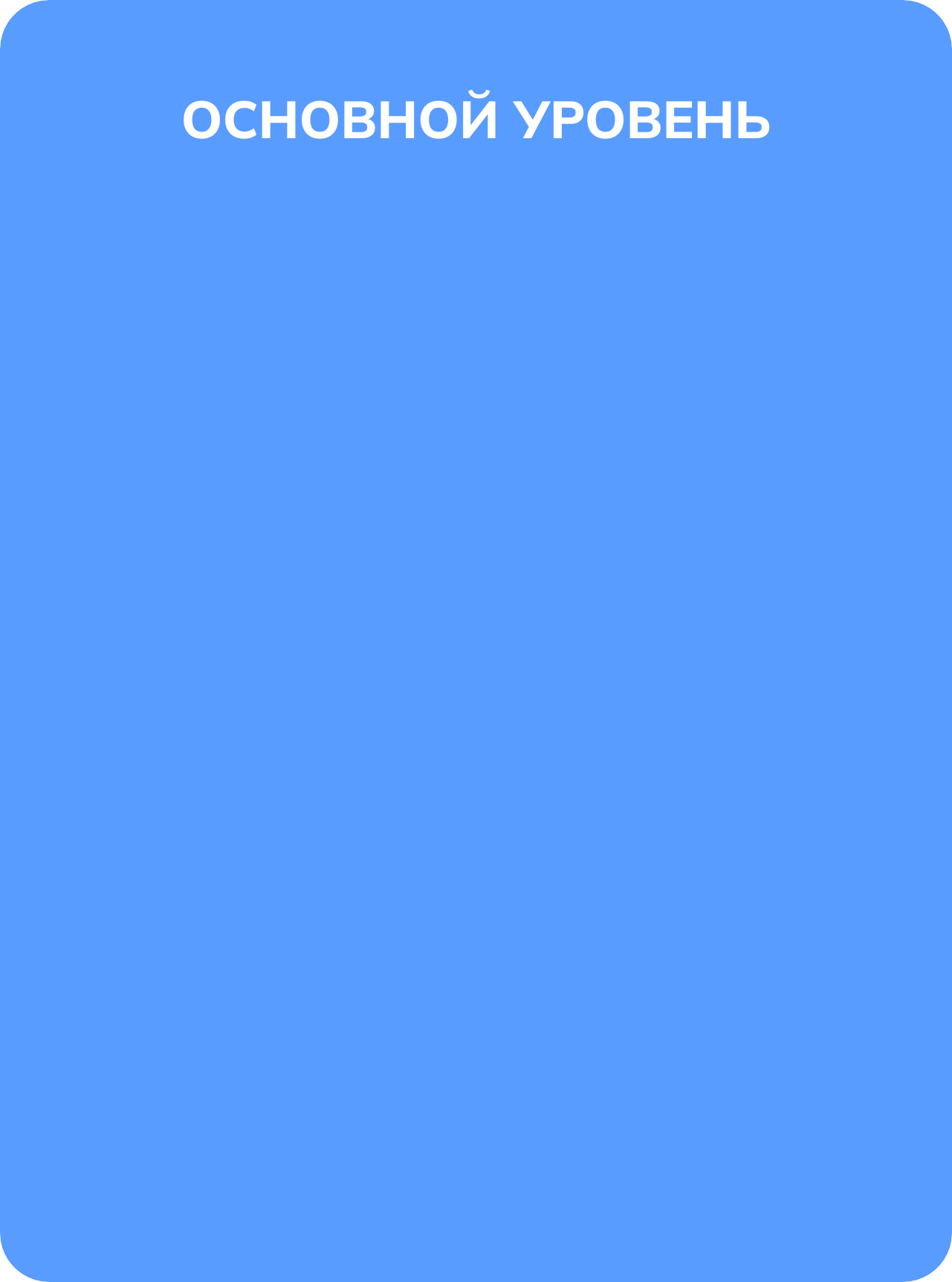 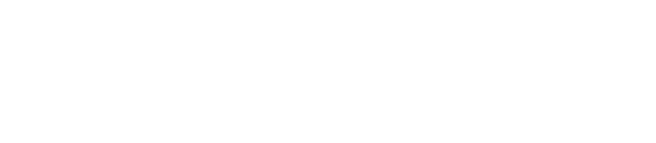 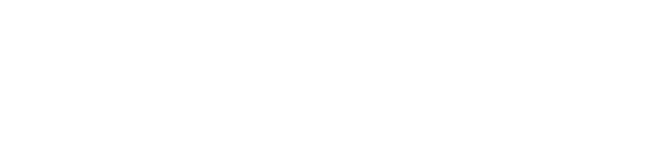 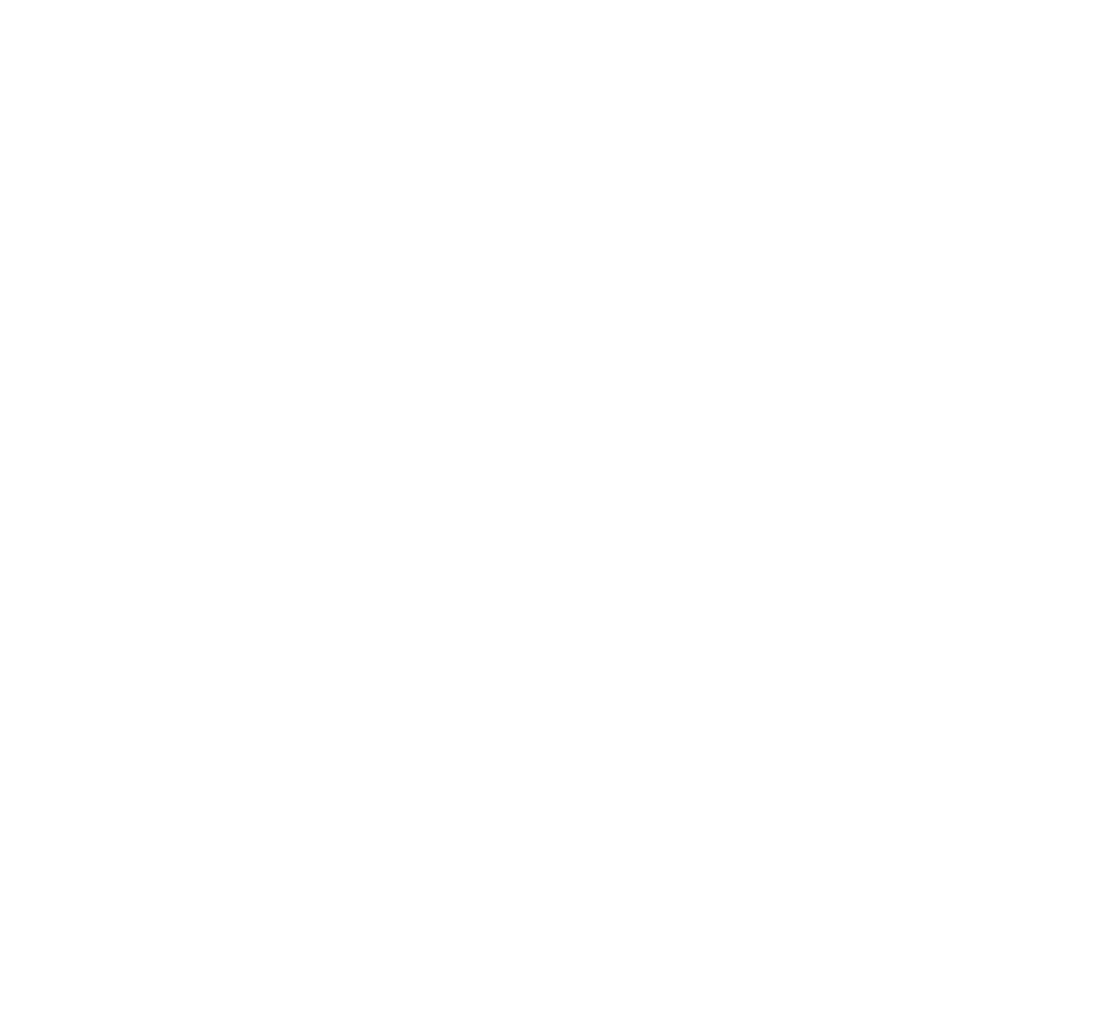 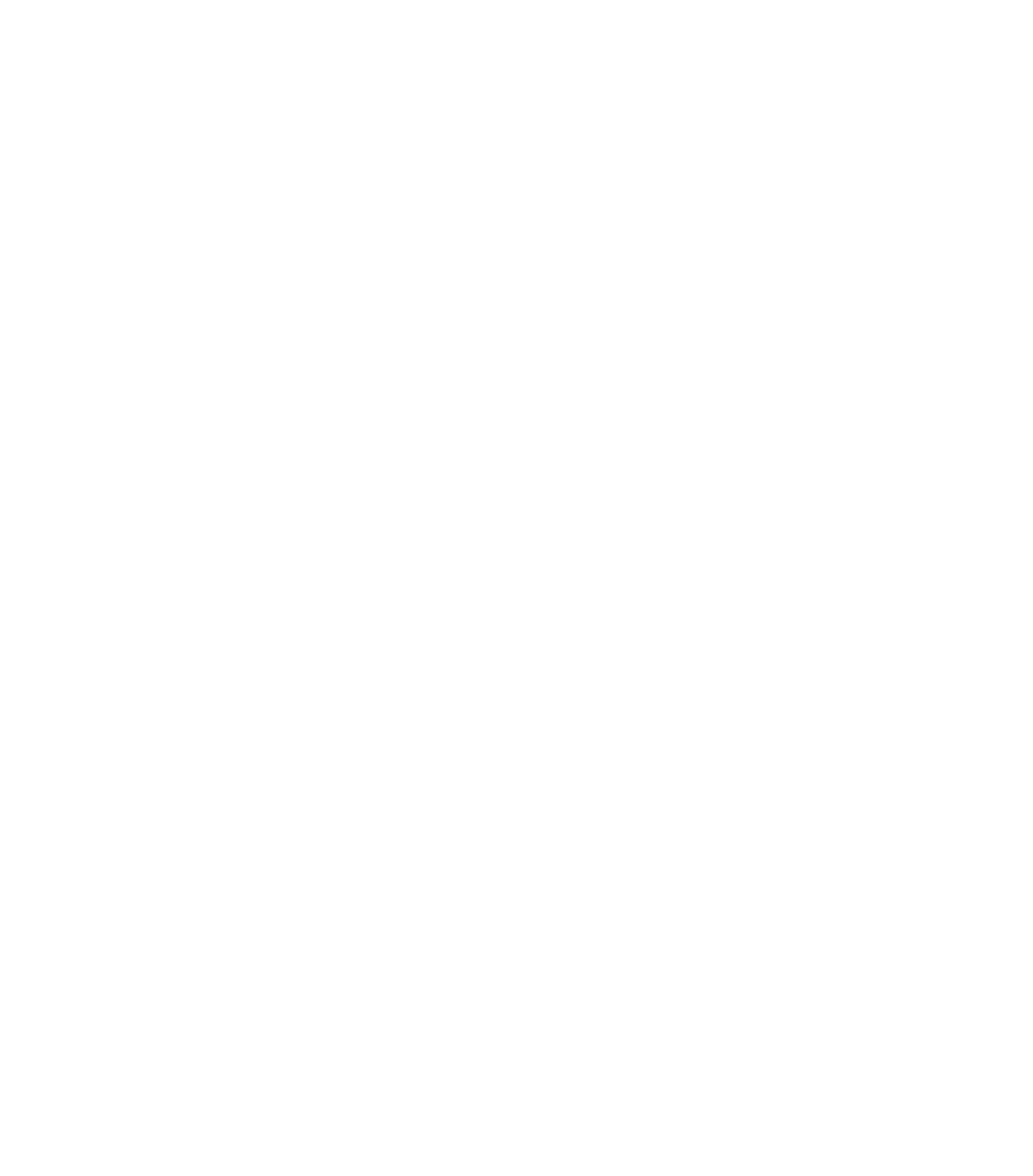 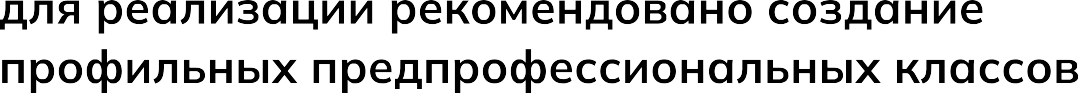 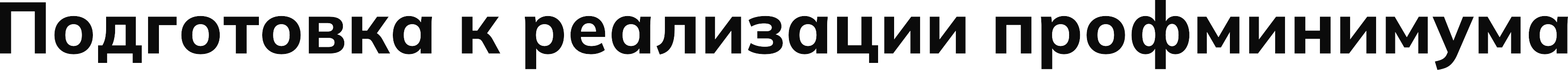 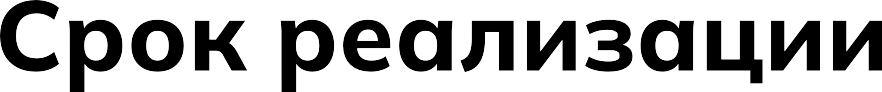 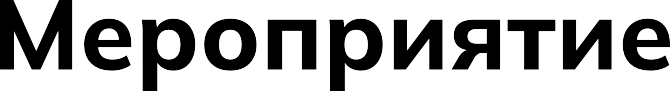 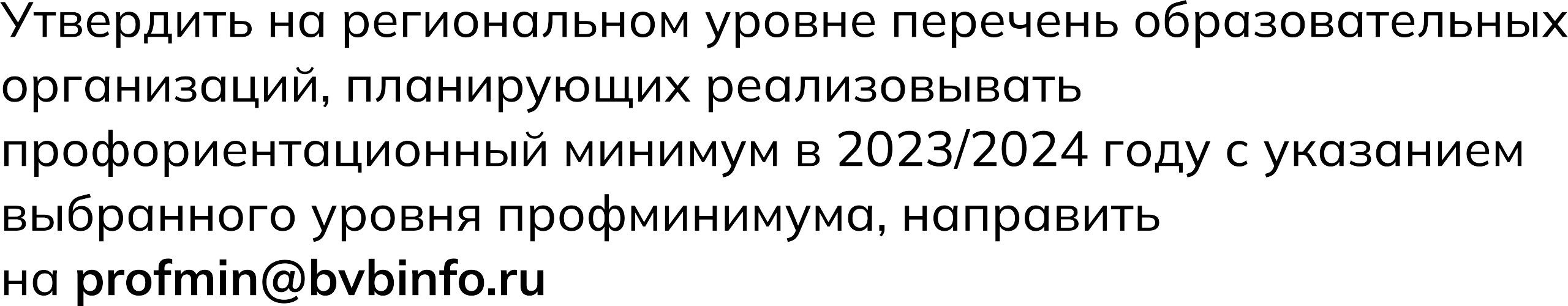 выполнено
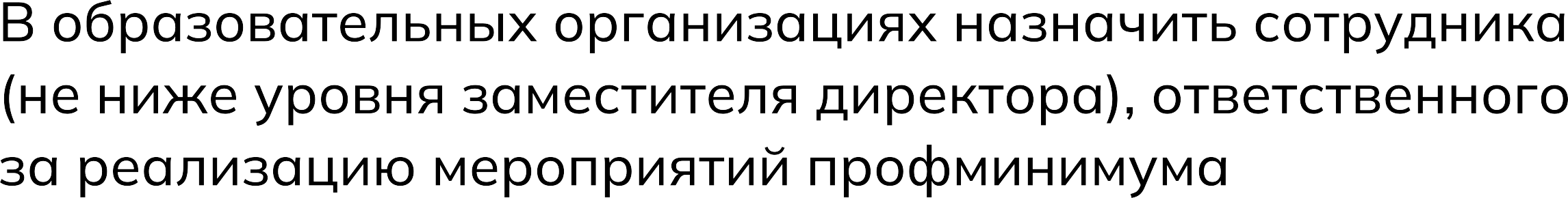 выполнено
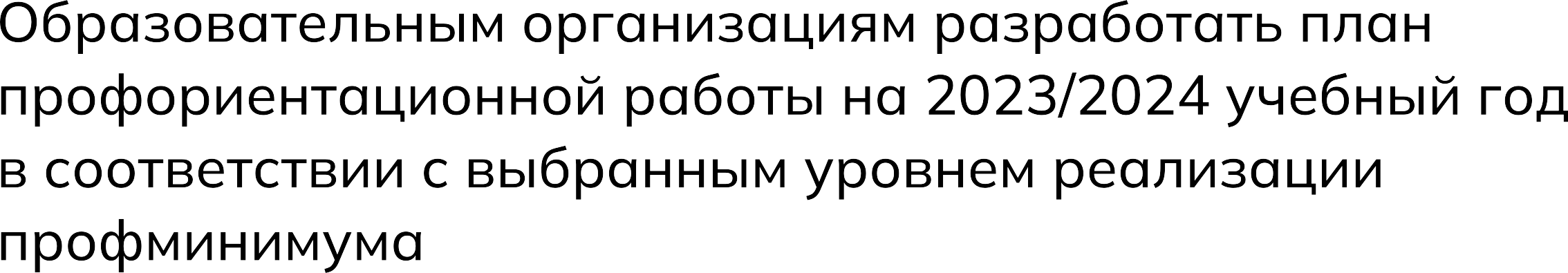 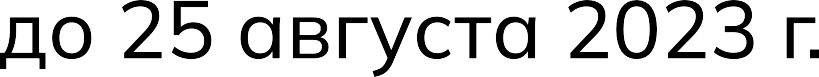 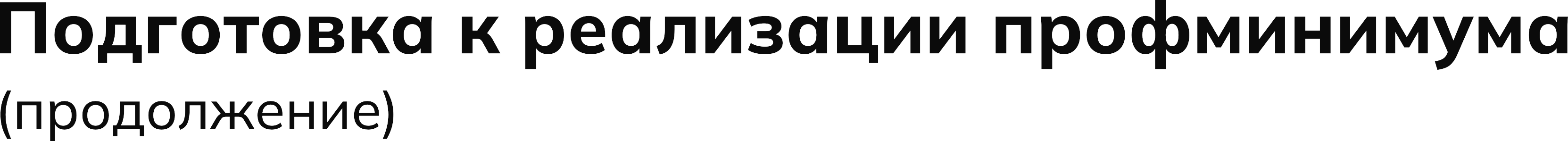 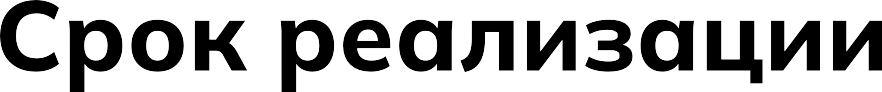 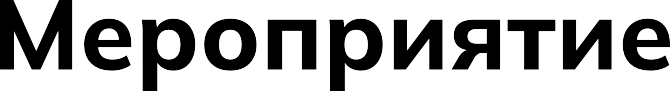 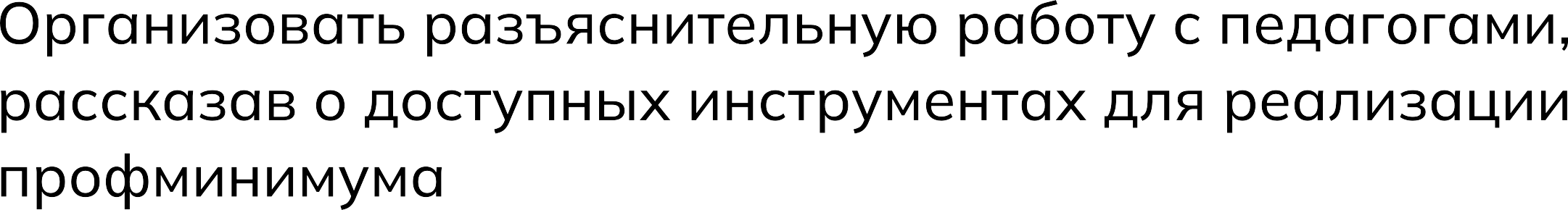 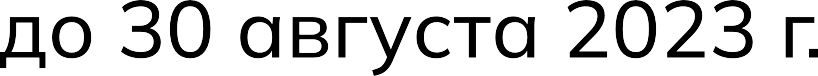 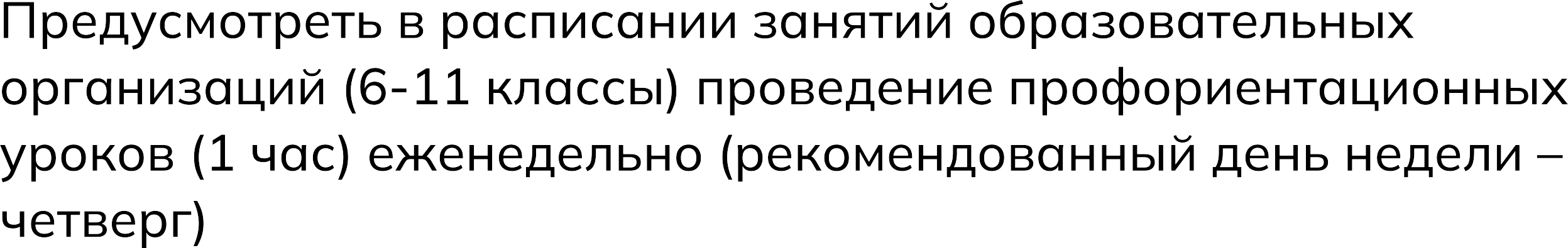 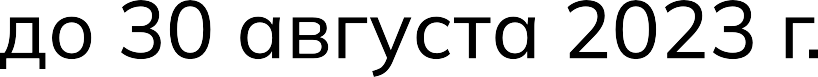 Оформить вкладку «Профминимум» на информационных ресурсах ОУ, для размещения нормативно-правовых актов и других материалов.
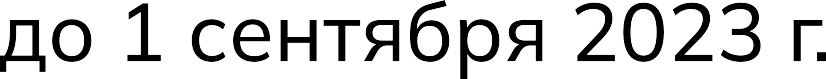 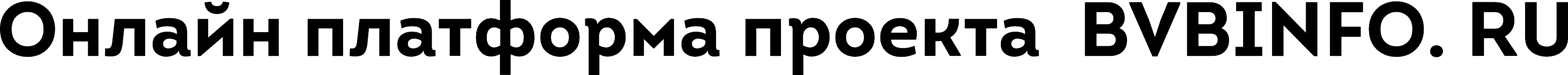 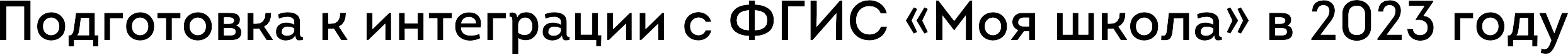 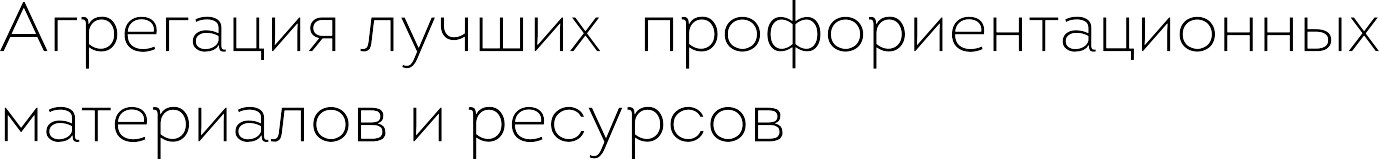 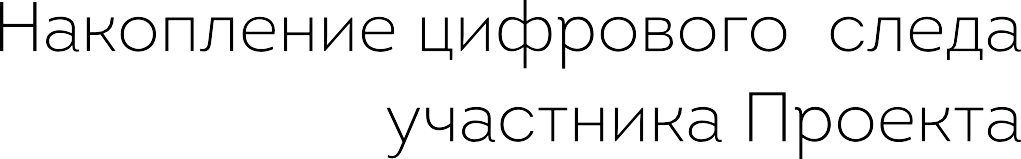 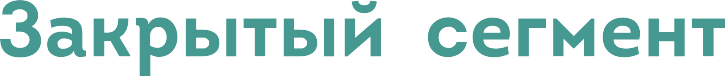 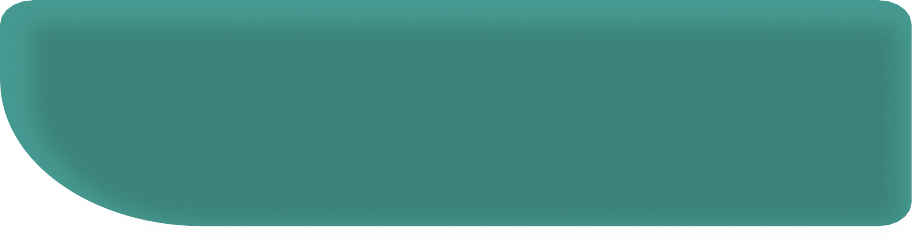 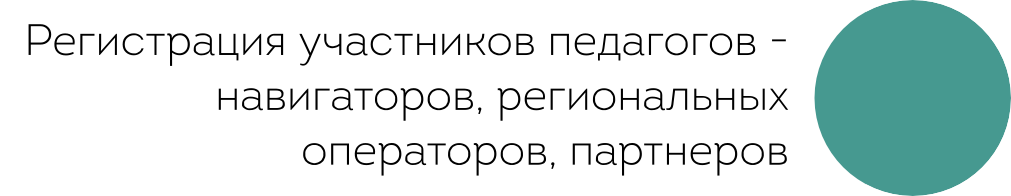 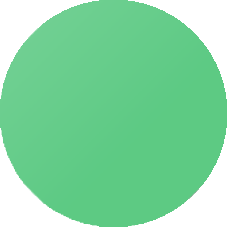 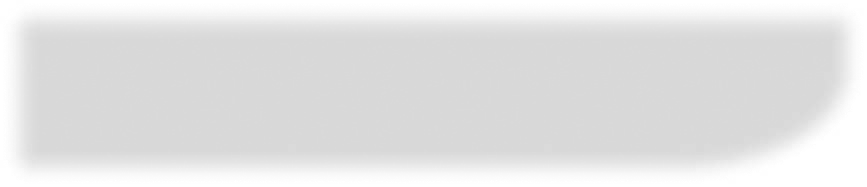 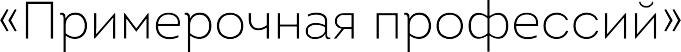 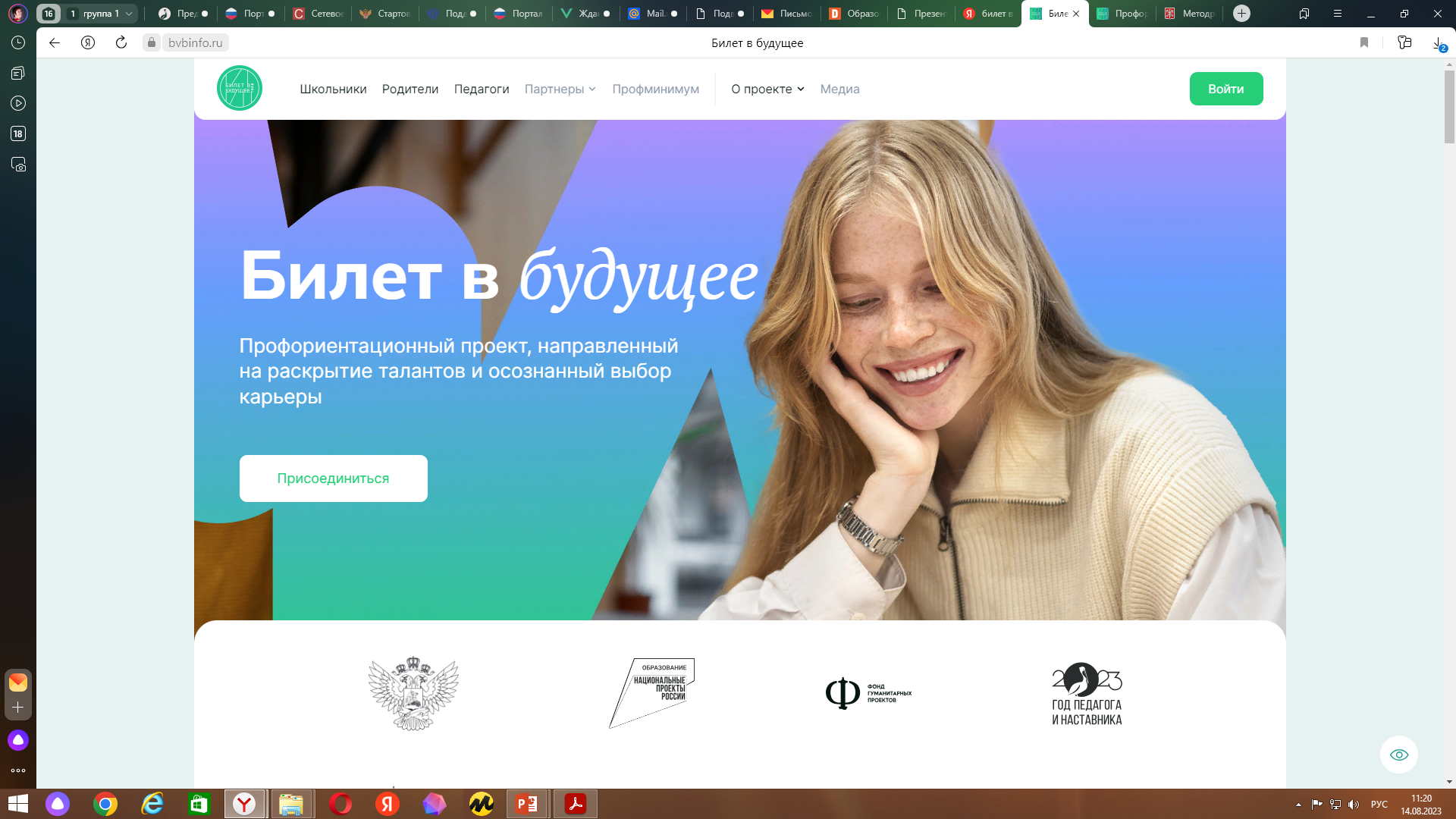 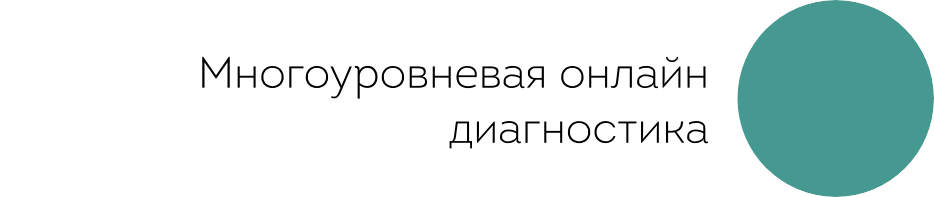 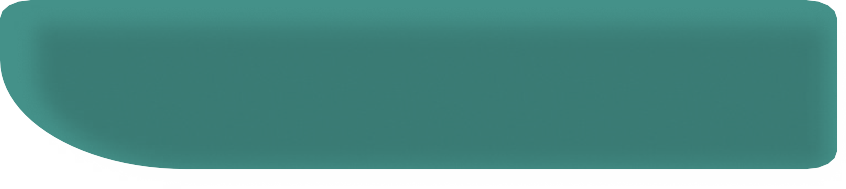 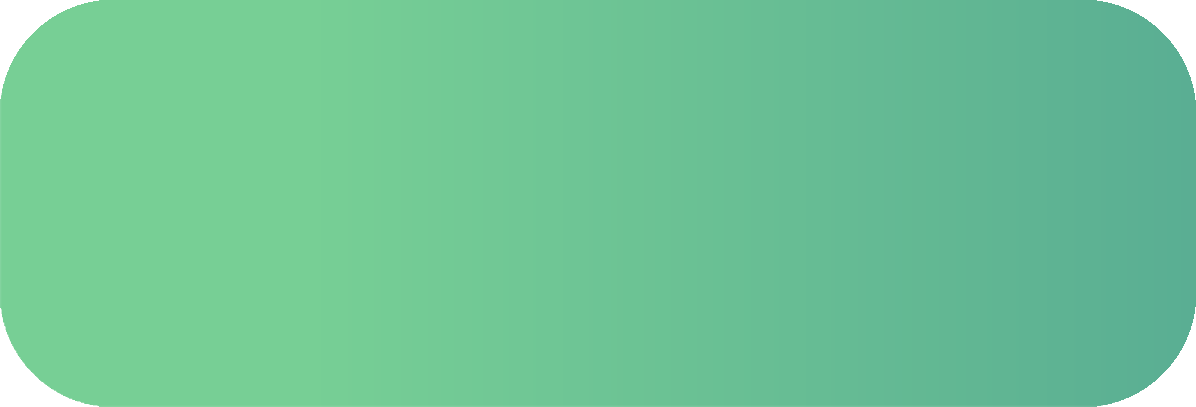 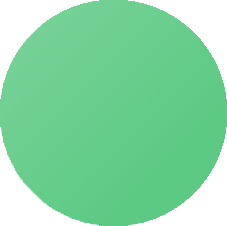 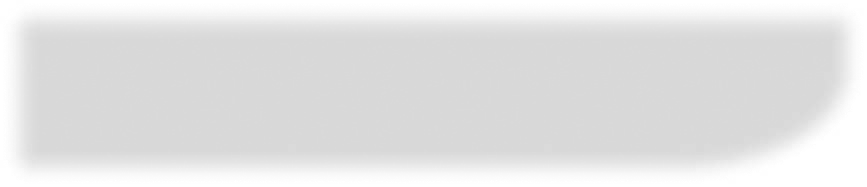 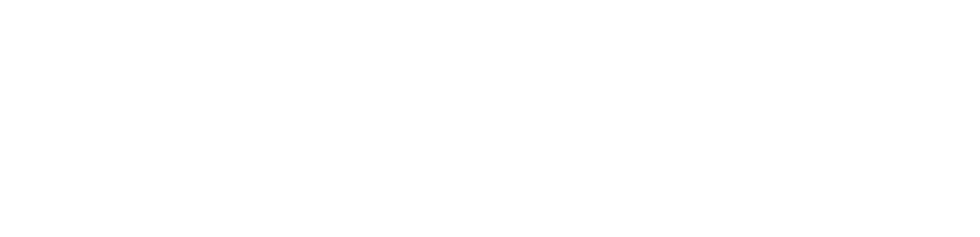 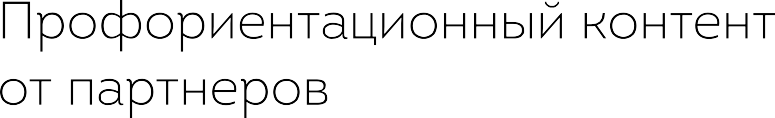 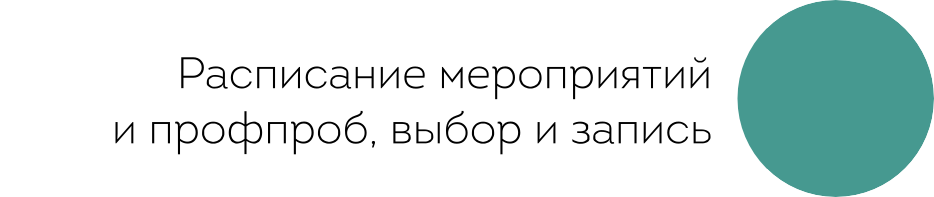 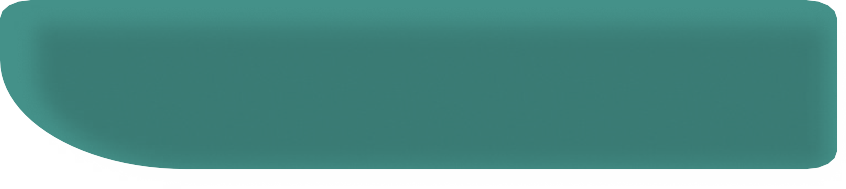 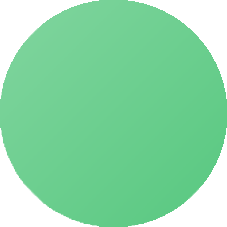 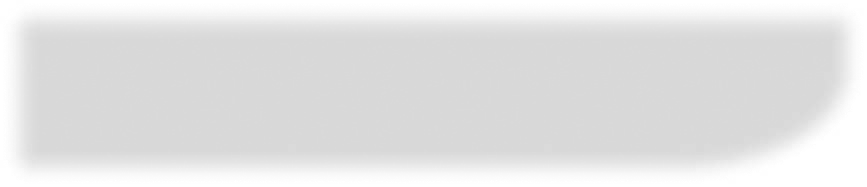 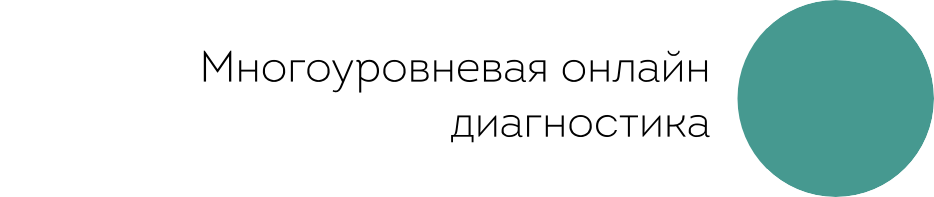 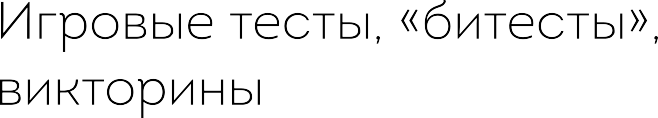 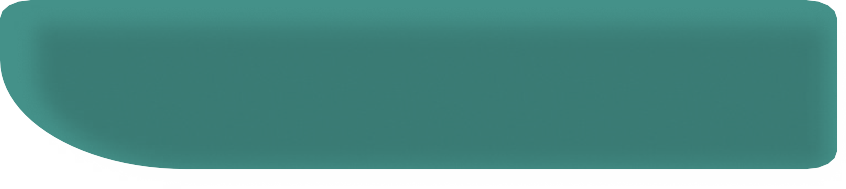 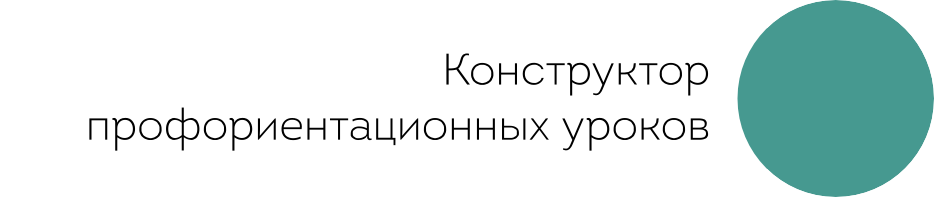 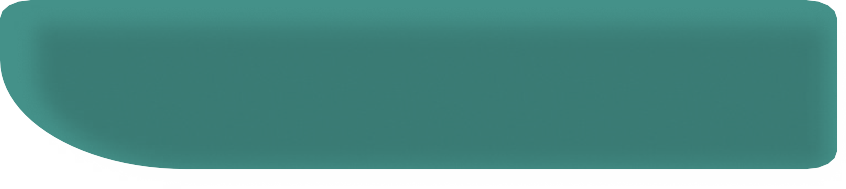 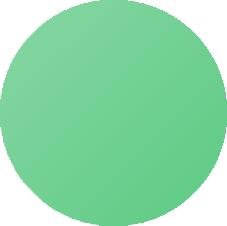 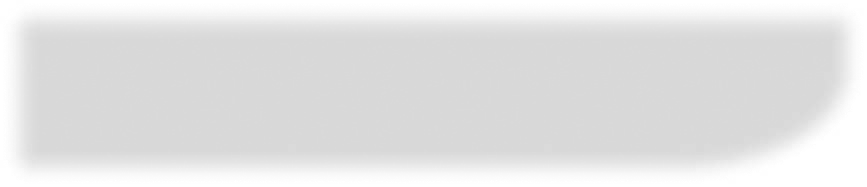 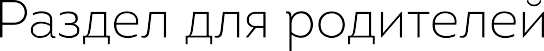 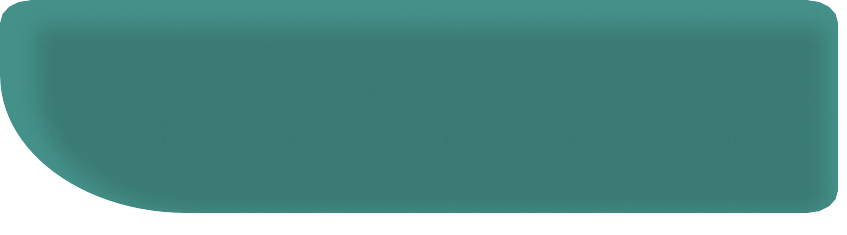 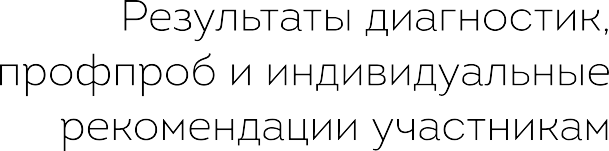 Информационная поддержка в Пермском крае
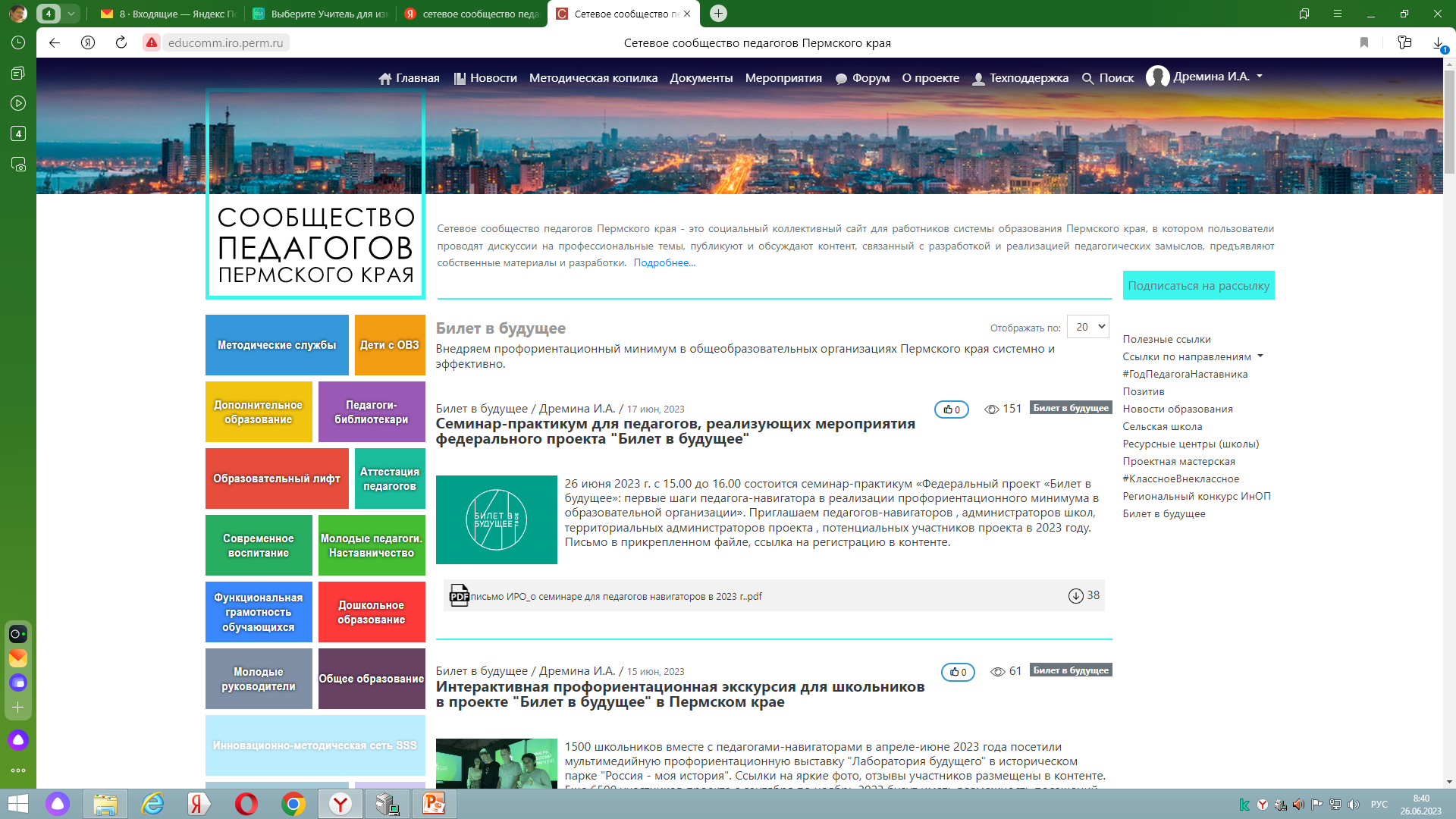 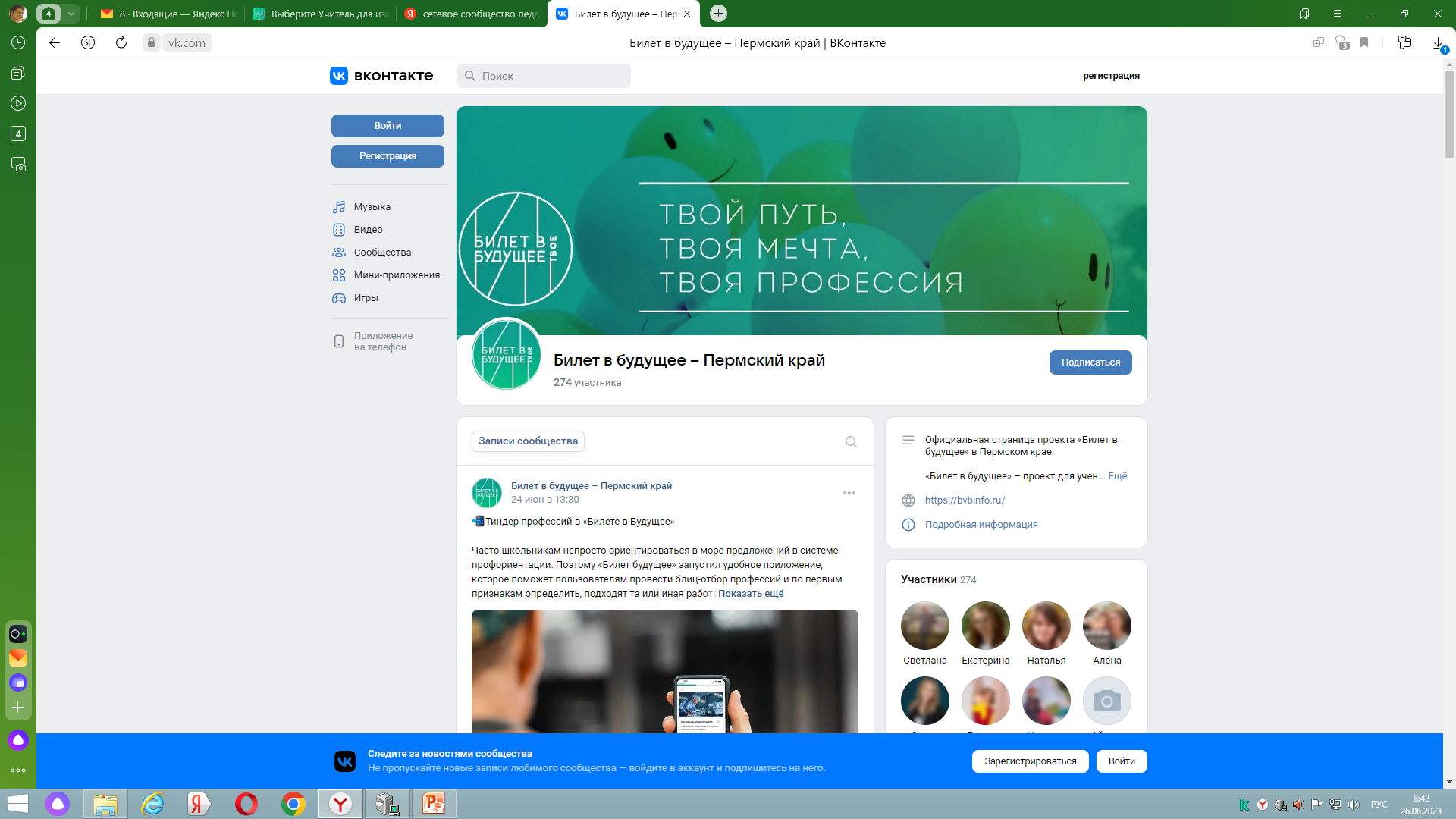 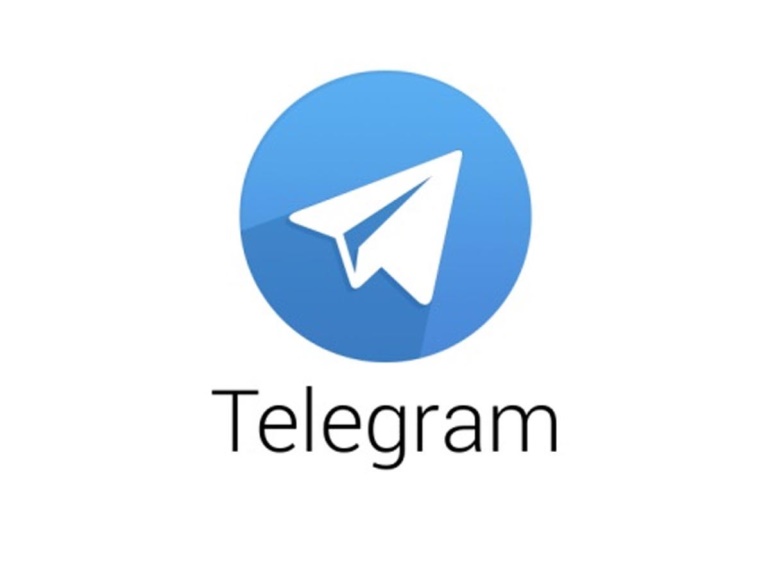 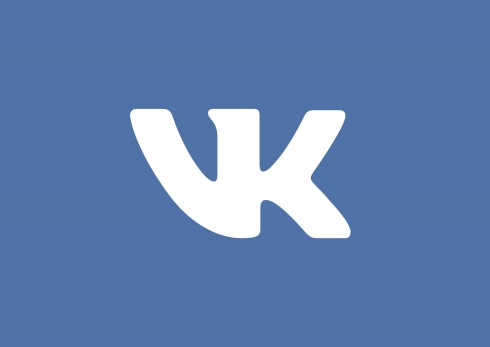 Ссылка на общий телеграм-канал БВБ_Пермский край  https://t.me/+qFMAroodnScxMjJi прошу подключаться

Региональный оператор внедрения профессионального минимума, Колотова Светлана Геннадьевна, ksg-ovs@iro.perm.ru,  +79028369010